Елементи квантової теорії
ФОТОЕФЕКТ
Фотоефе́кт — явище «вибивання» світлом електронів із металів. 
Це повне або часткове вивільнення електронів від зв'язків з ядрами атомів речовини внаслідок дії на неї електромагнітного проміння (світла, рентгенівських чи гамма променів).
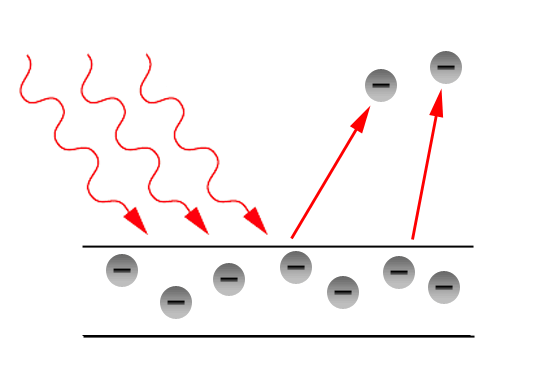 ФОТОЕФЕКТ
Розрізняють: 

зовнішній фотоефект – вибивання електронів під дією світла (фотоелектронна емісія), гамма-випромінювання тощо; 

внутрішній фотоефект – збільшення 
електропровідності напівпровідників 
або діелектриків під дією світла (фотопровідність).

вентильний фотоефект - збудження ЕРС на межі метал-напівпровідник чи на межі 
різнорідних напівпровідників.
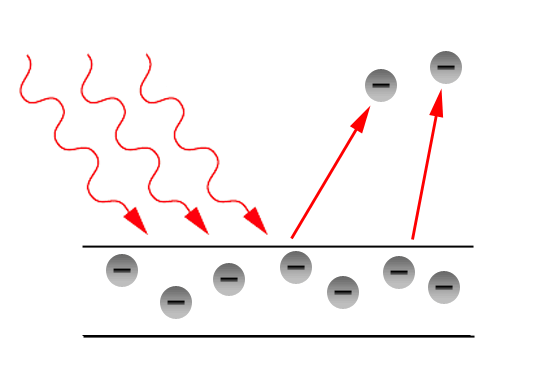 Дослід Столєтова
Гальванометр показує струм насичення Іs – фотострум - це такий фотострум, коли всі фотоелектрони, вибиті світлом із пластинки К, досягнуть пластинки А.
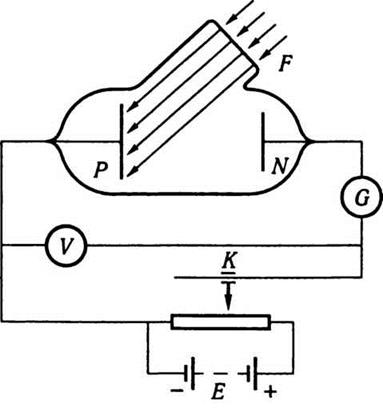 А
К
Вольт-амперна характеристика
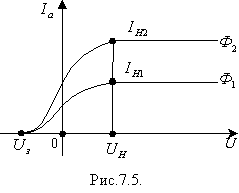 Дослід Столєтова
Із вольт-амперних характеристик видно, що:

1. Якщо немає напруги між електродами значення фотоструму відмінне від нуля. (Це означає, що фотоелектрони мають під час вильоту кінетичну енергію);
2. У разі досягнення між електродами деякої прискорювальної напруги UH фотострум перестає залежати від напруги, тобто його значення досягає насичення IH1, IH2;
3. За деякої затримувальної напруги Uз (на електрод А подано мінус від джерела струму) фотострум 
припиняється;
4. Значення затримувальної напруги 
НЕ залежить від світлового потоку Ф.
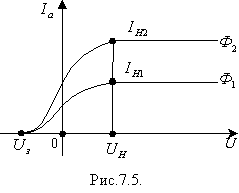 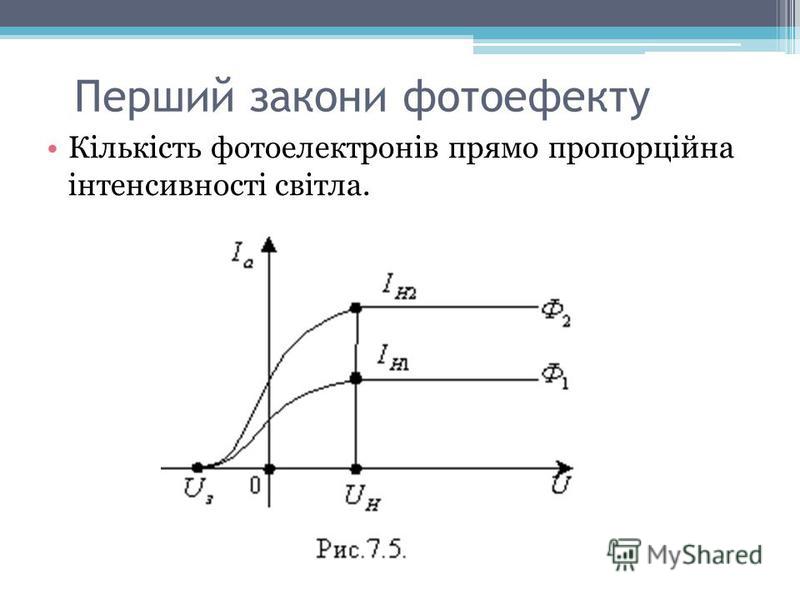 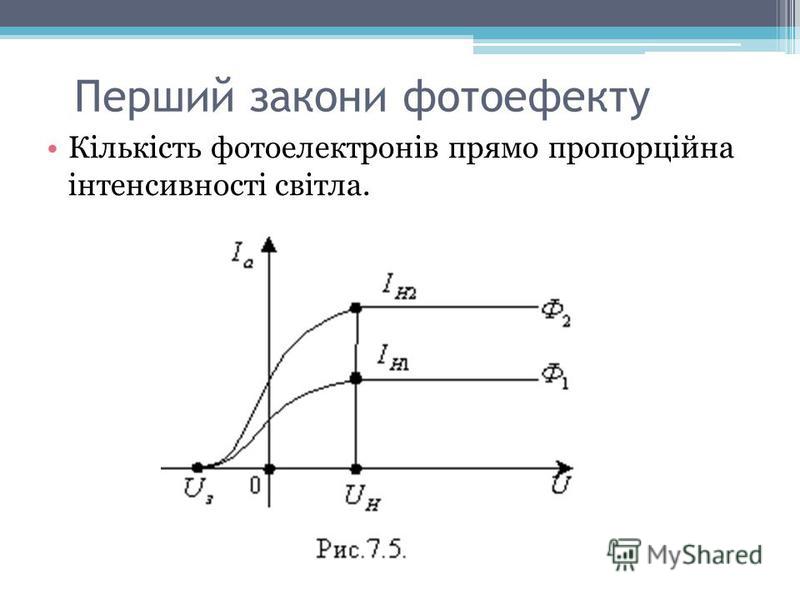 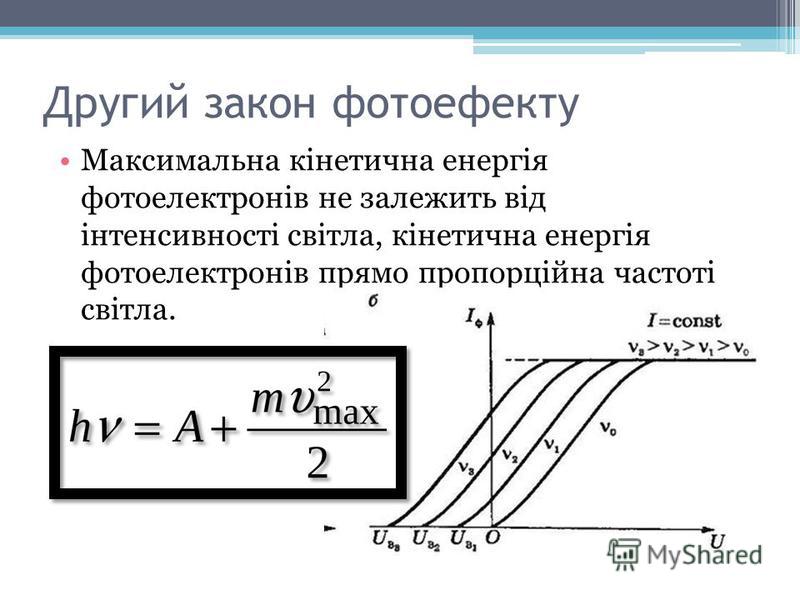 Рівняння Ейнштейна для фотоефекту
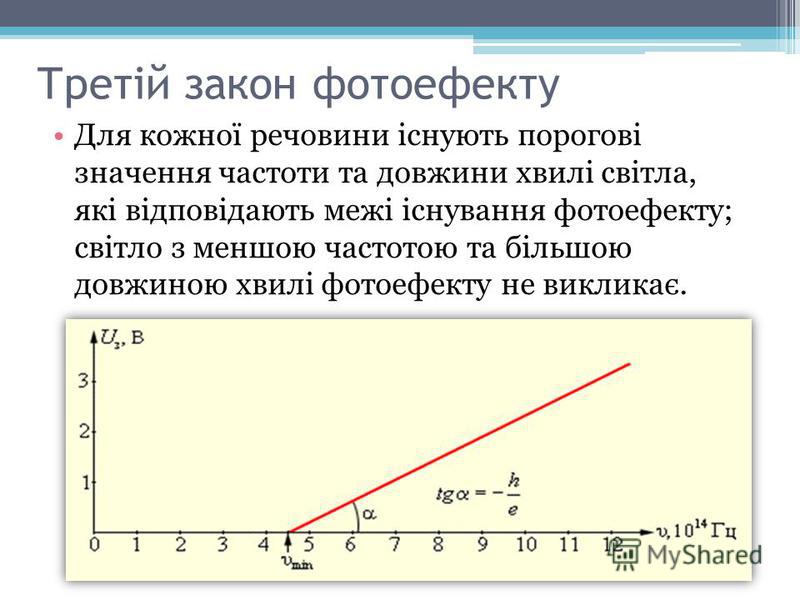 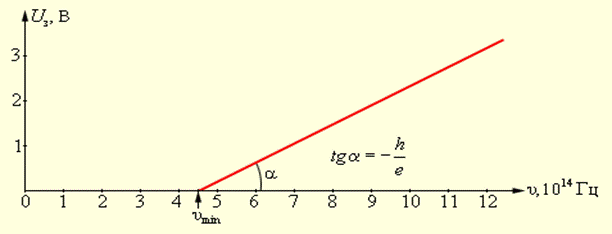 Рівняння Ейнштейна для фотоефекту
(закон збереження)
Енергія фотона
Кінетична енергія 
фотона
Робота виходу з металу
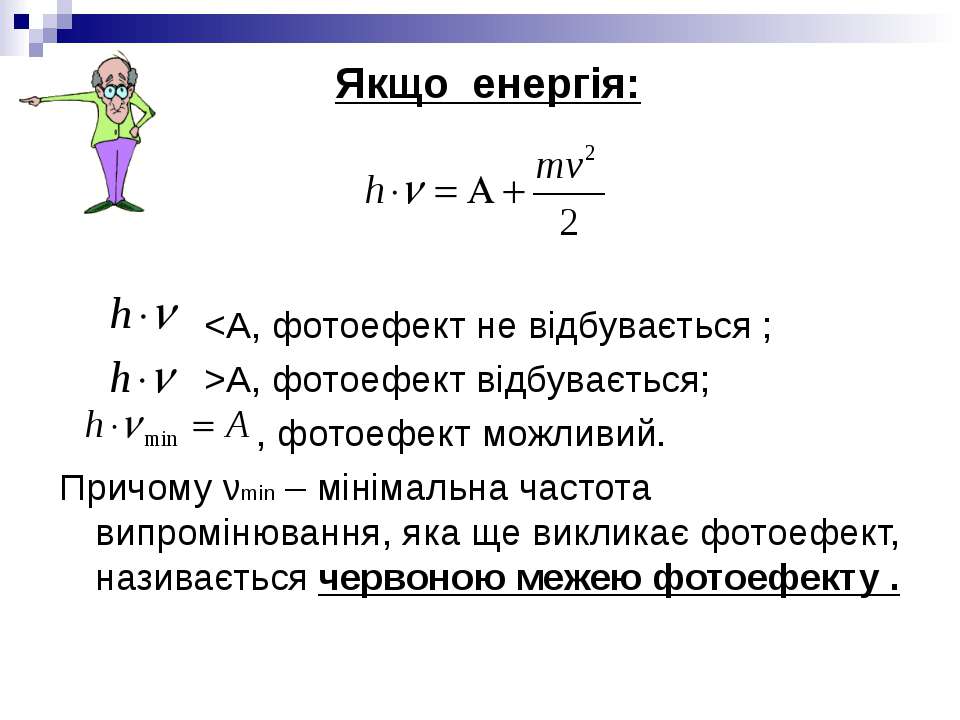 Тиск світла
Е — енергетична освітленість поверхні, тобто густина потоку світлової енергії, що падає на дану поверхню; 
с — швидкість світла; 
ρ — коефіцієнт відбивання.
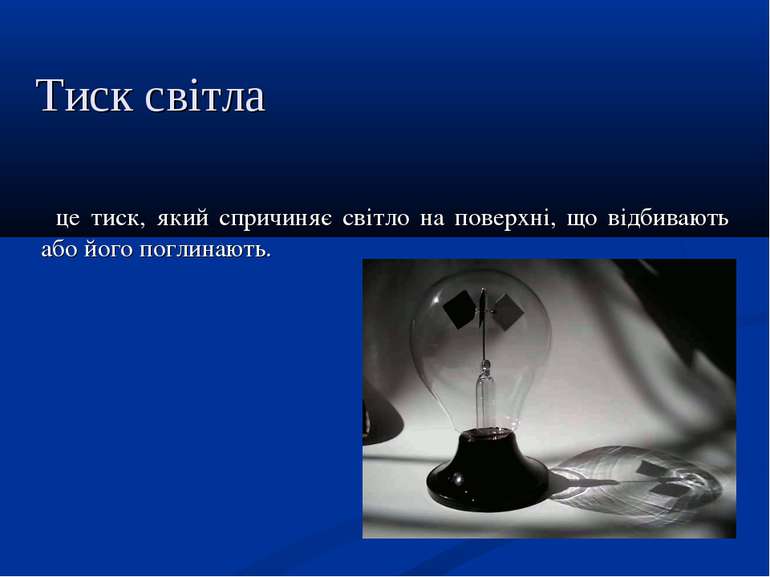 Експериментально існування світлового тиску вперше 
встановив 1900 р. російський фізик 
П. М. Лебедев (1866—1912).